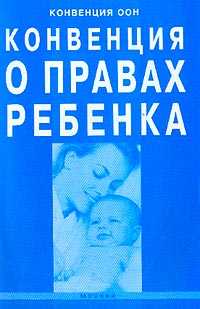 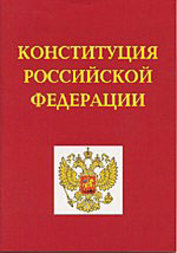 Гораздо лучше предупреждать преступления, нежели их наказывать.
 Екатерина Великая
ПРОСТУПОКПРАВОНАРУШЕНИЕ ПРЕСТУПЛЕНИЕ
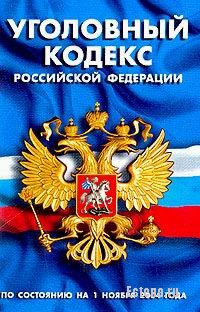 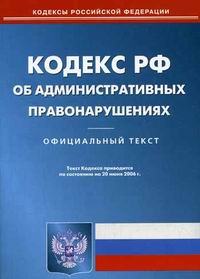 Автор: социальный педагог Гуленок Ксения Михайловна МБОУ «Школа № 2»
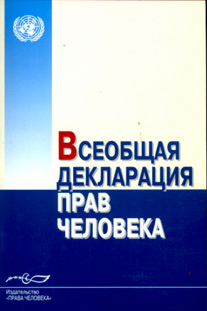 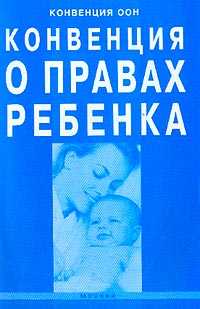 ПРАВОНАРУШЕНИЕ
ПРАВОНАРУШЕНИЕ
ВИДЫ ПРАВОНАРУШЕНИЙ
Нет никакого извинения проступку, даже если сделаешь его ради друга. 
Марк Туллий Цицерон
ПРОСТУПОК
ВИДЫ ПРОСТУПКОВ
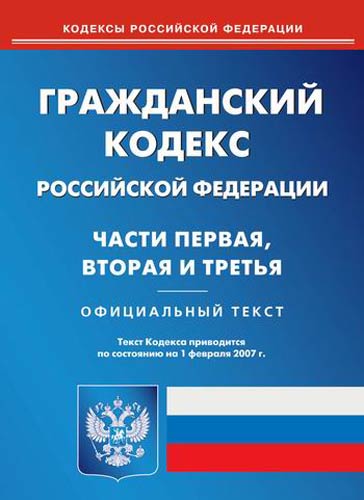 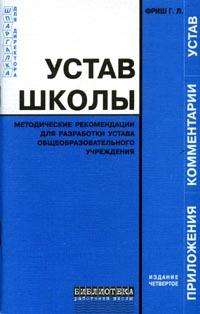 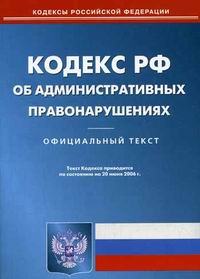 За преступлением следует наказание.
Гораций
ПРЕСТУПЛЕНИЕ
КАТЕГОРИИ ПРЕСТУПЛЕНИЯ
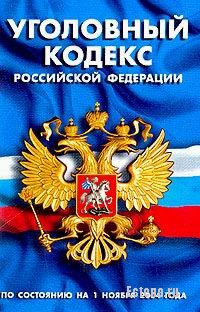 ВИДЫ НАКАЗАНИЙ
Уголовная ответственность наступает с 14 лет за:
Только слабые совершают преступления: сильному и счастливому они ни к чему.
Вольтер